RACCA’s position on natural refrigerants
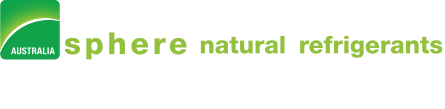 RACCA:
RACCA—Who we are.

All refrigerants have a risk of danger if they are not handled by competent people.

Employers need to prioritise both the safety of employees and the environment.

Natural refrigerants will grow in the future as end-users require more environmentally friendly equipment.

An independent and highly competent certifier should approve retrofits to a hydrocarbon.
shecco © 2016 — All rights reserved
www.ATMO.org
RACCA’s work alongside the industry:
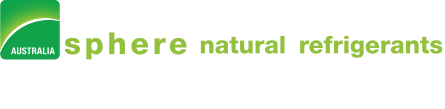 Reference manuals for training

RACCA Taking Natural Refrigerants to Regional NSW project

Targeting Skills Needs in Regions program
RACCA NSW’s partnership with TAFE NSW
shecco © 2016 — All rights reserved
www.ATMO.org
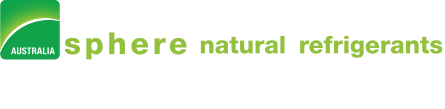 Drawbacks:
The competency of technicians in the use of natural refrigerants
Attracting the younger age group to the industry

The current environmental licence under the ARC
shecco © 2016 — All rights reserved
www.ATMO.org
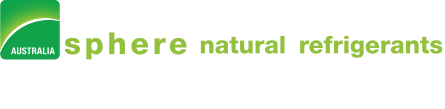 RACCA:
Embraces any new refrigerant that is better for the environment and can be used safely by competent technicians.

Would like to see the standard of apprentices raised and for our industry to get the recognition it deserves, so it can attract a better standard of participants.

Would like to see ARC cover occupational as well as environmental licences.

Would like to see independent and highly competent certifiers engaged to approve retrofitting systems to hydrocarbons.

Would like to see that no system is retrofitted if it increases the risk of danger.
shecco © 2016 — All rights reserved
www.ATMO.org